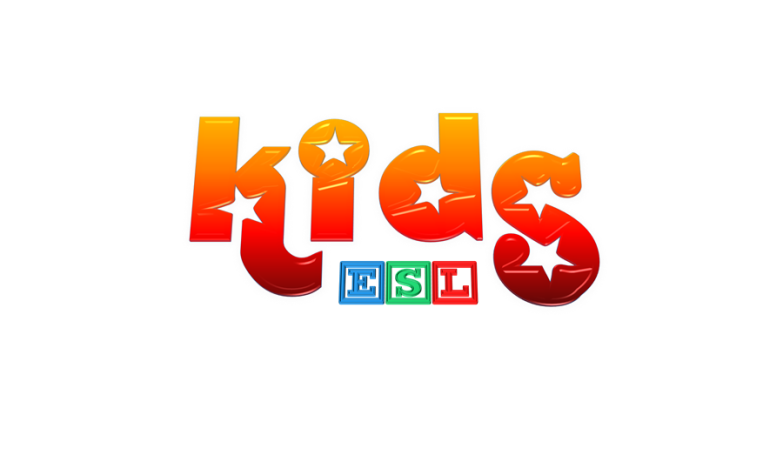 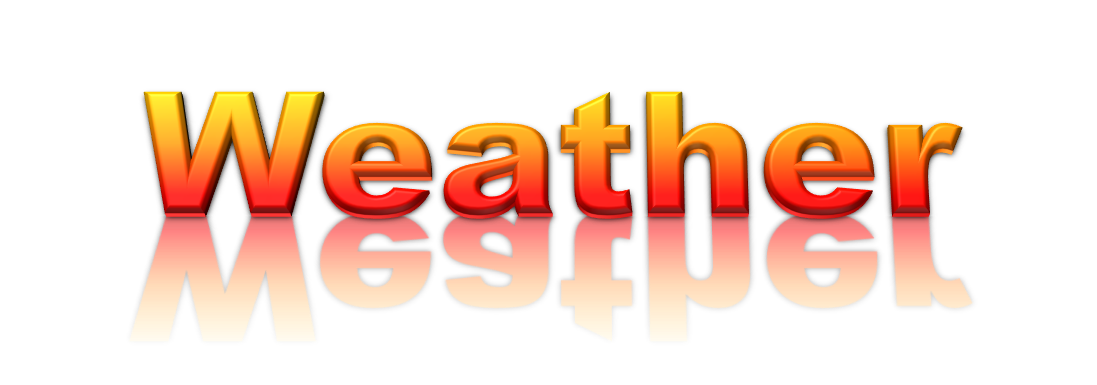 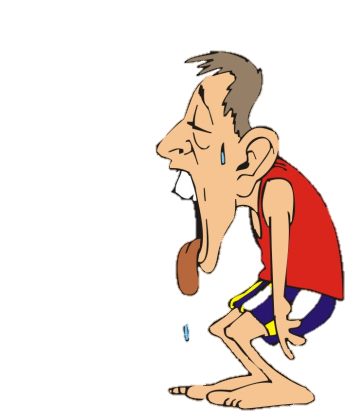 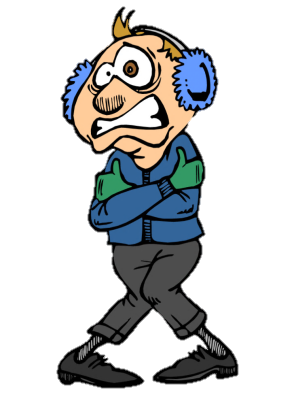 Hot
Cold
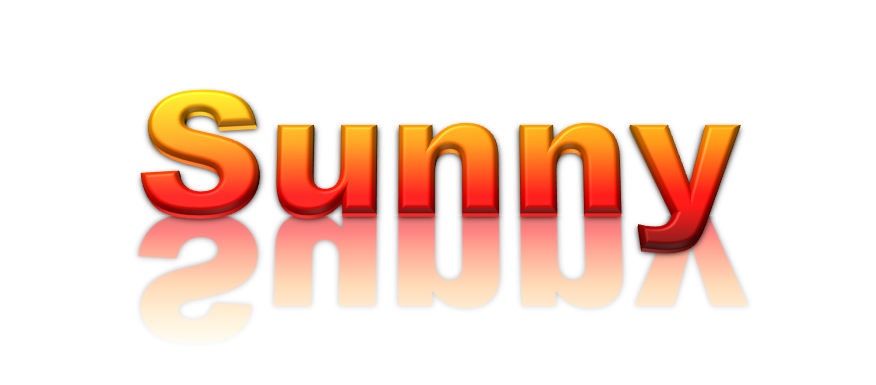 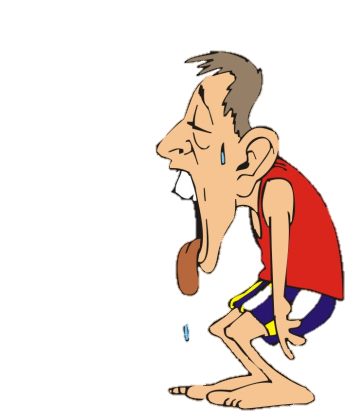 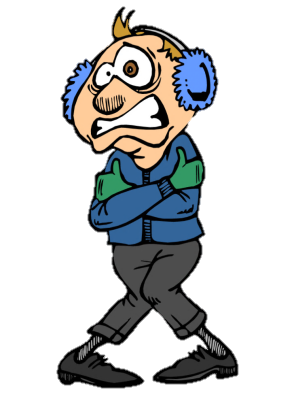 Hot
Cold
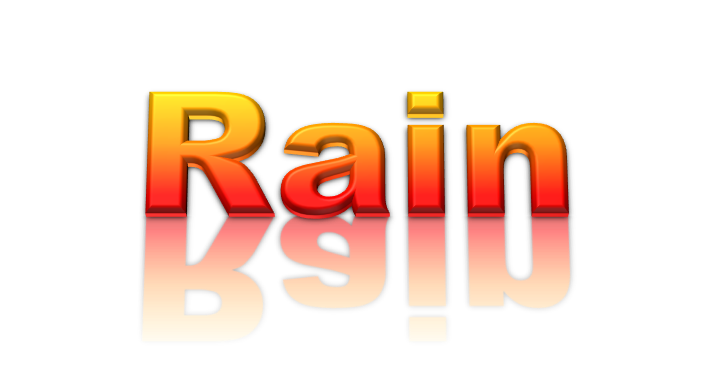 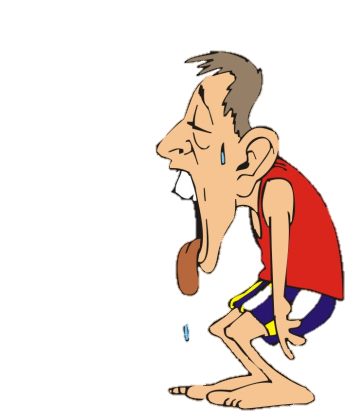 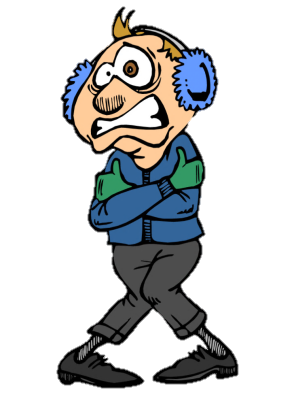 Hot
Cold
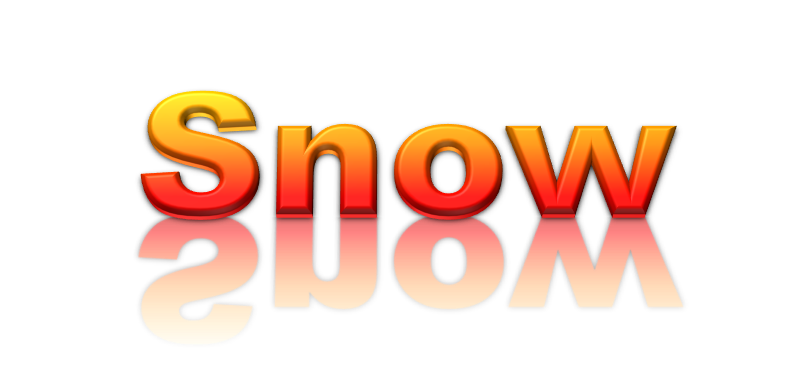 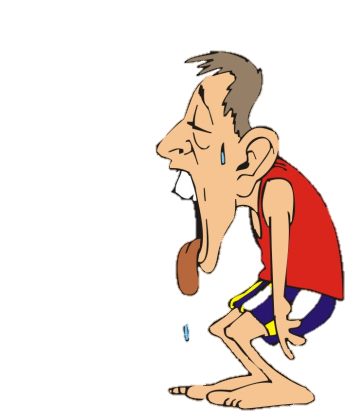 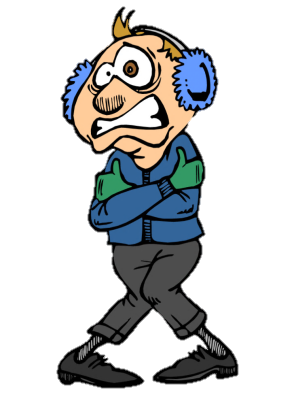 Hot
Cold
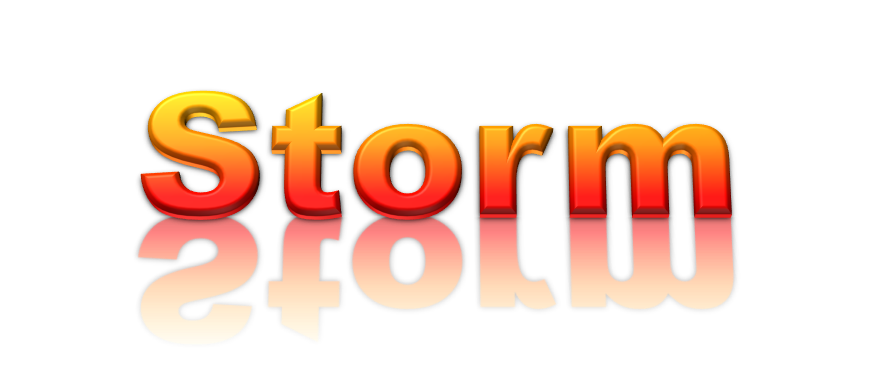 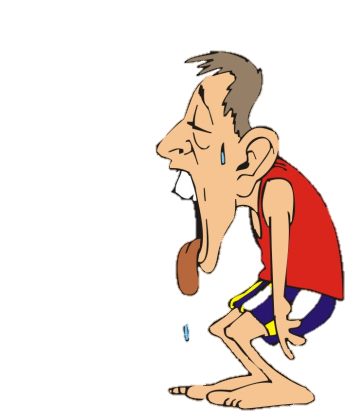 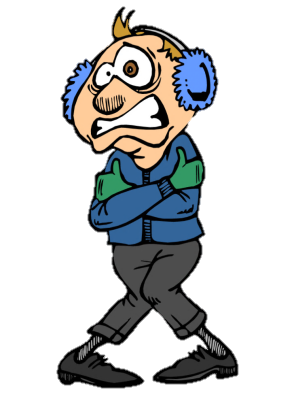 Hot
Cold
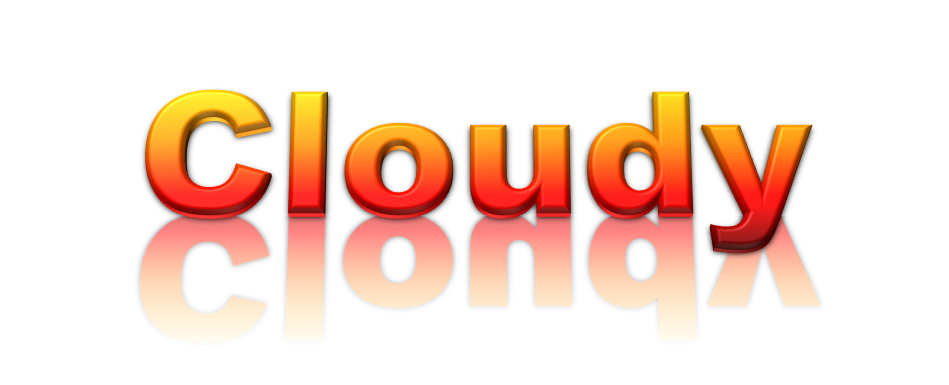